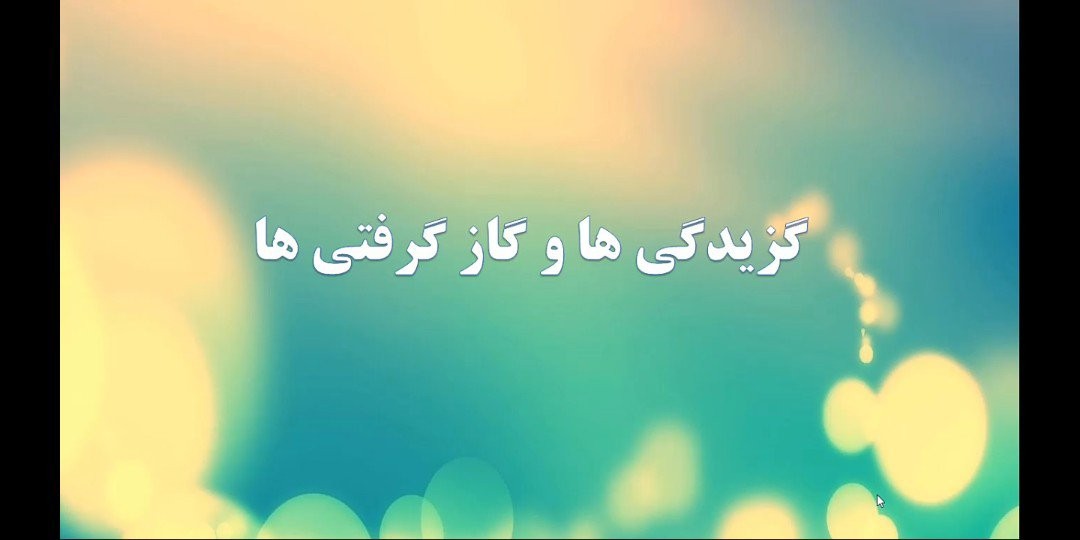 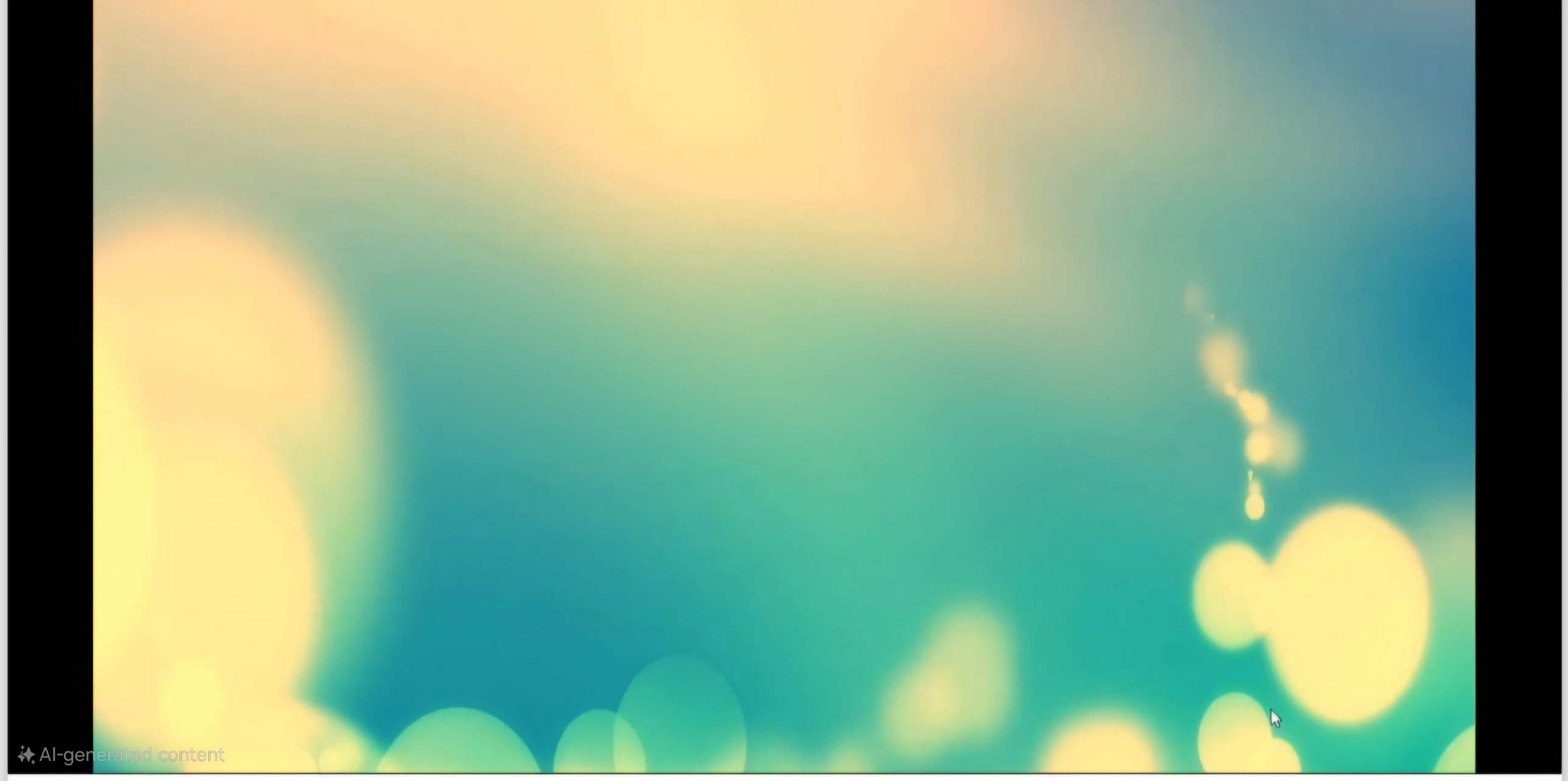 به نام خدا
موضوع:مارگزیدگی
تهیه کننده یونس قنبری
استاد راهنما:آقای رسولی
1403
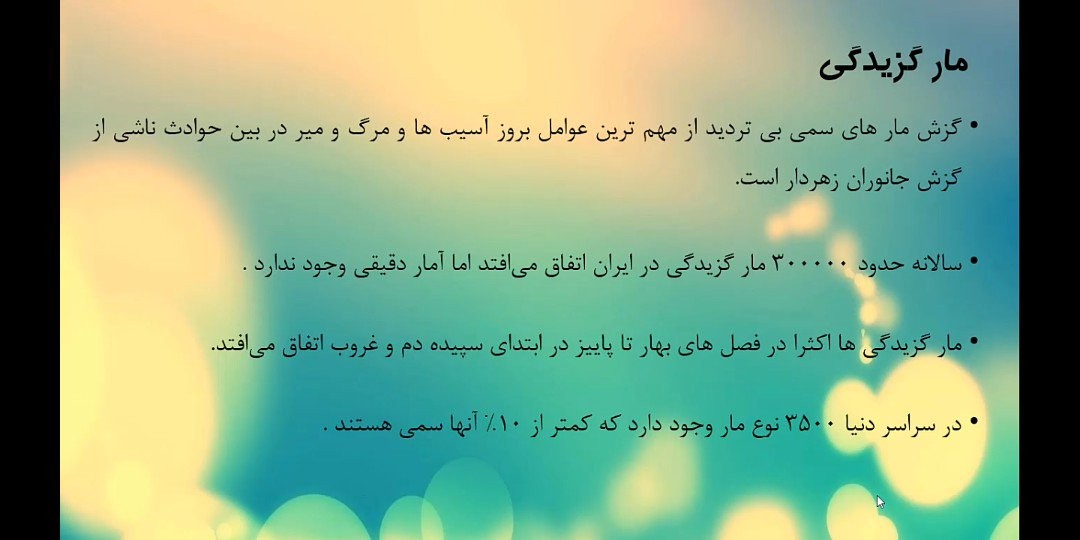 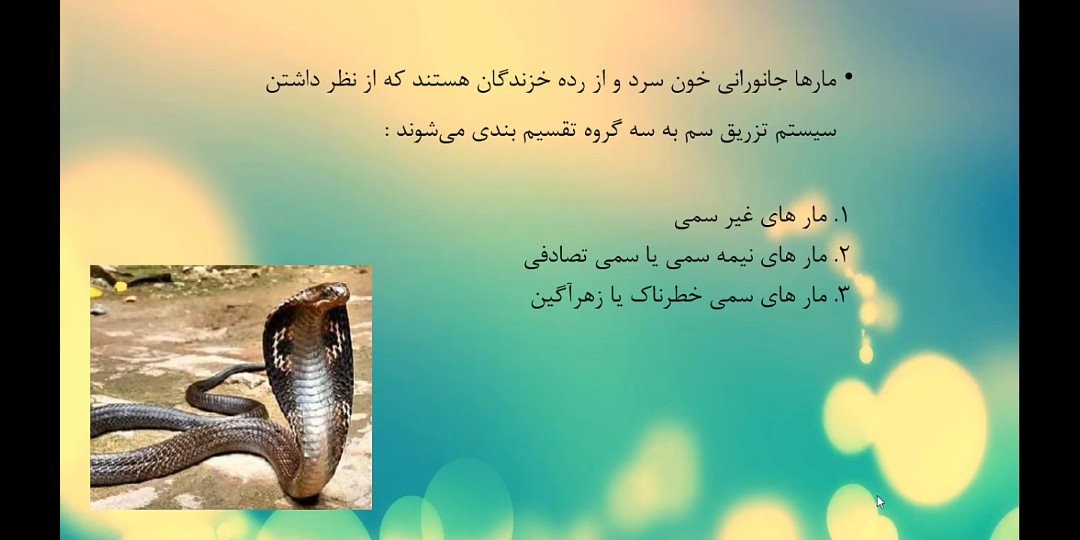 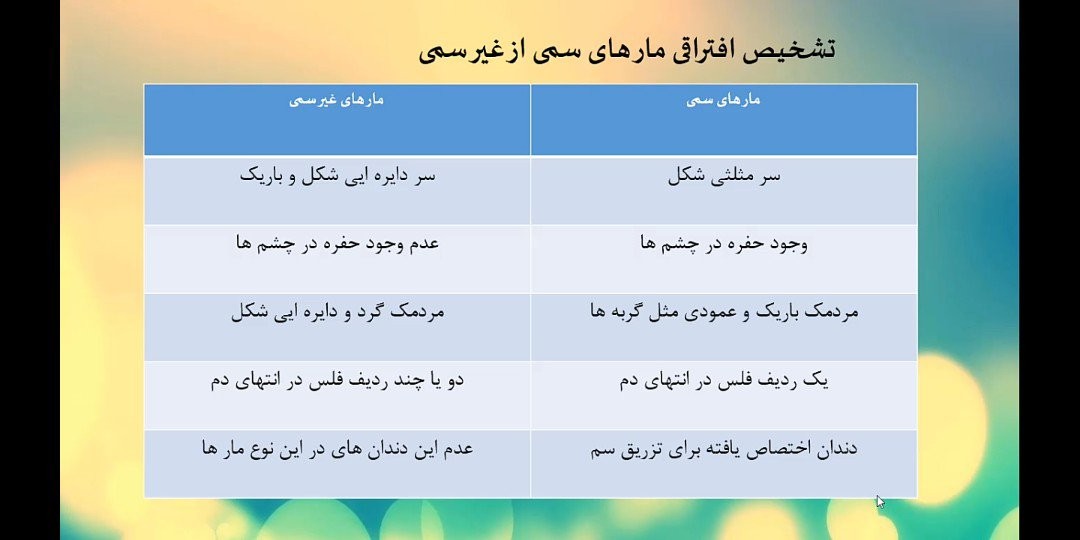 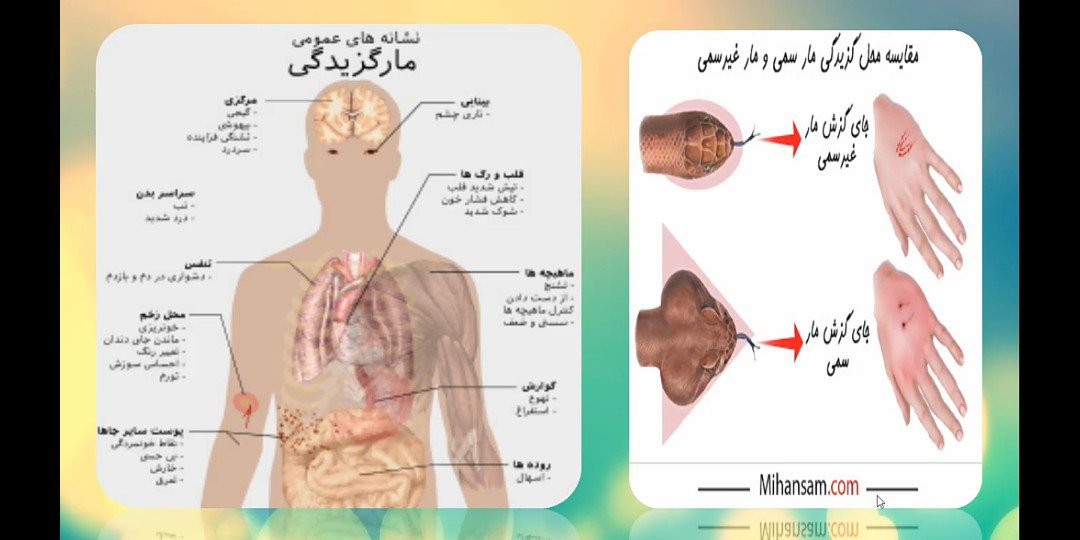 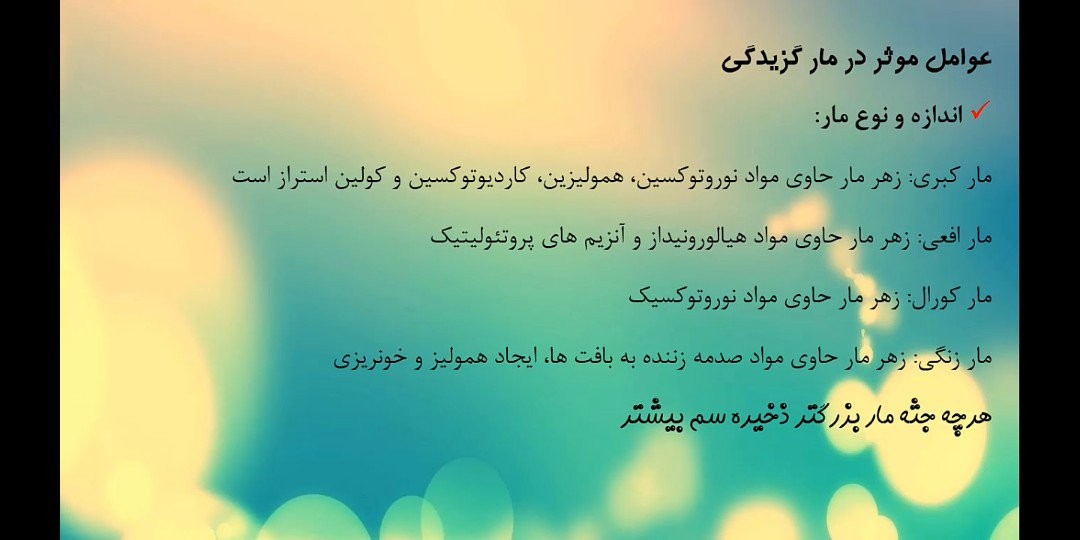 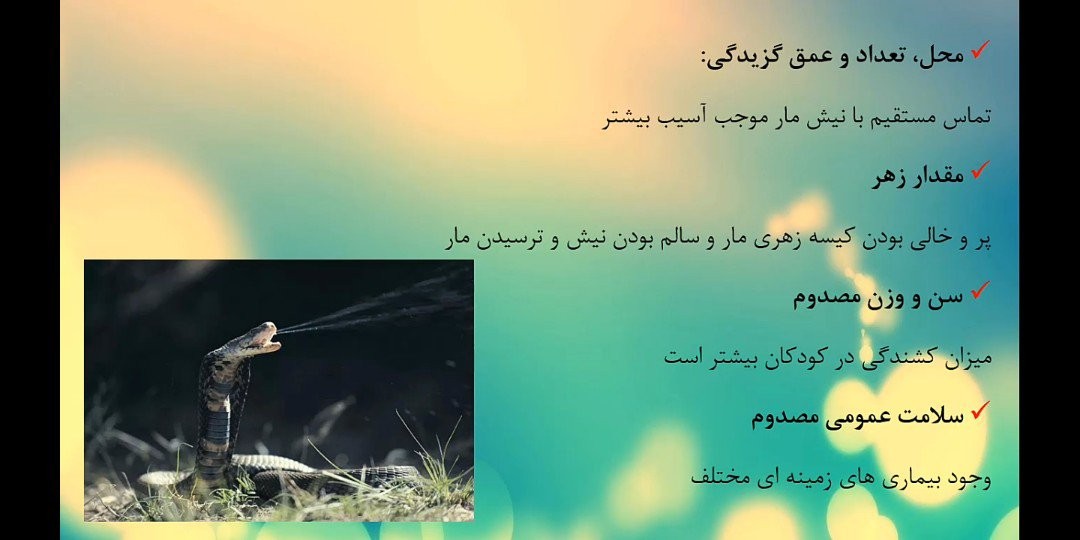 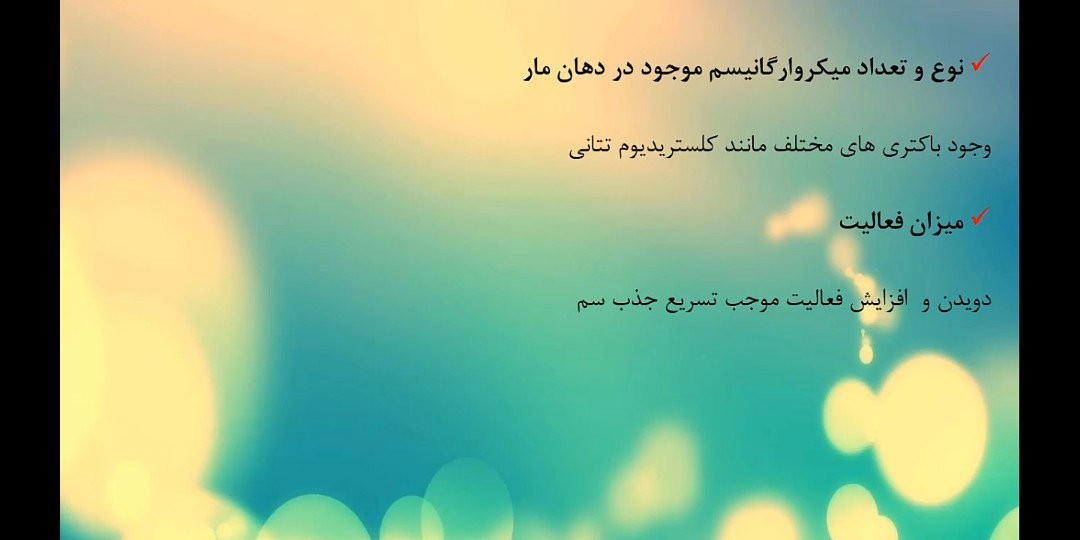 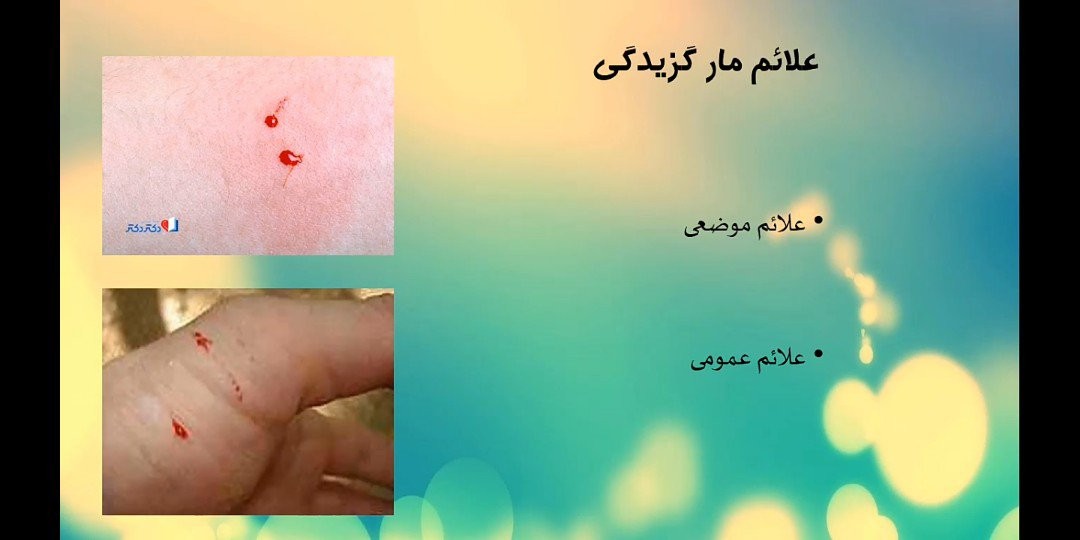 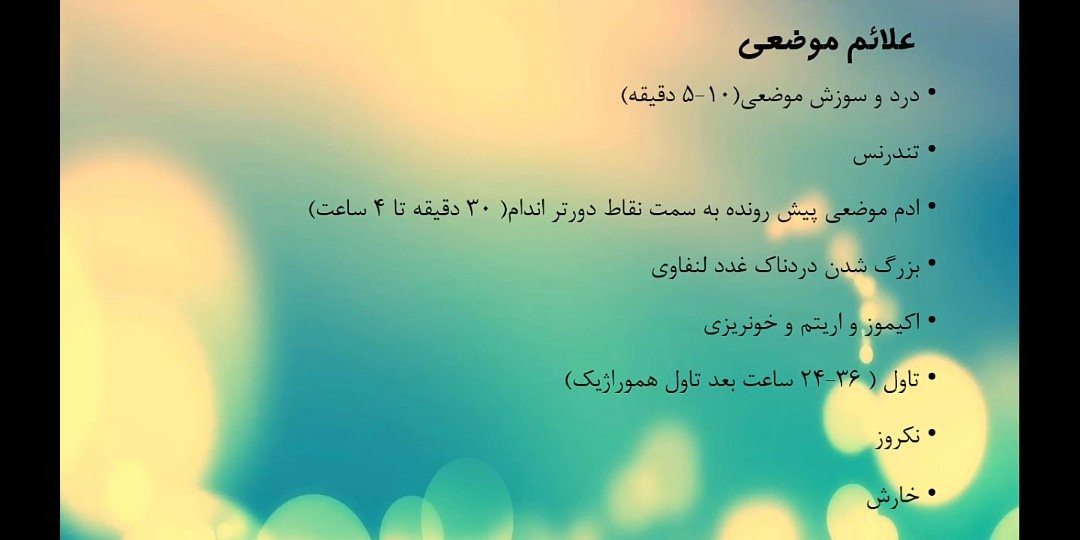 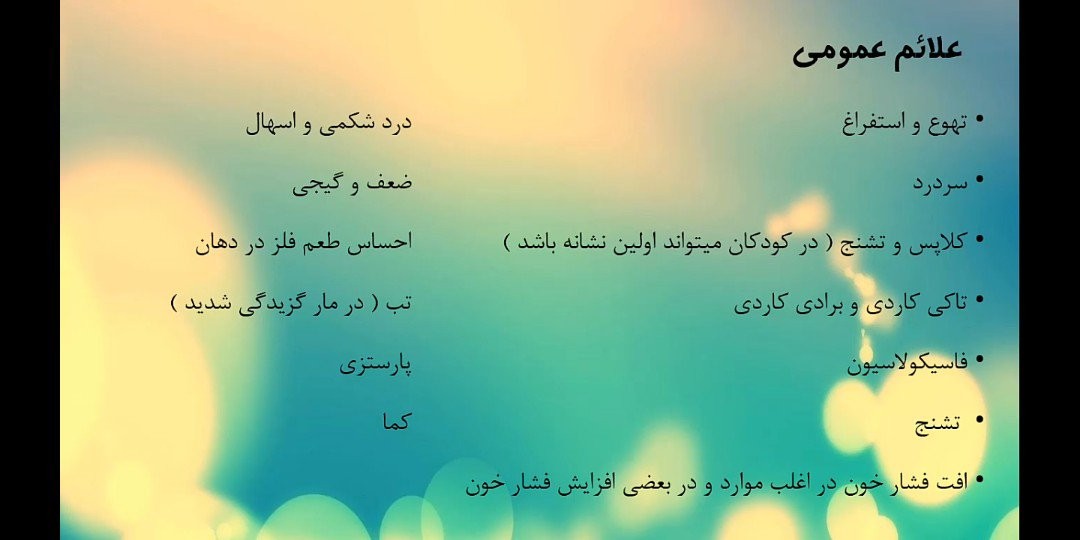 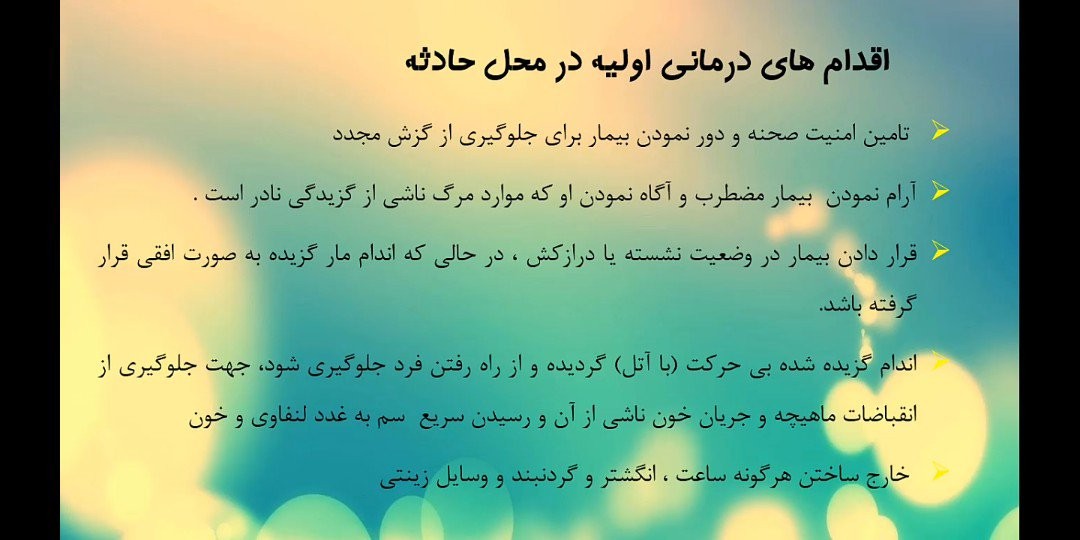 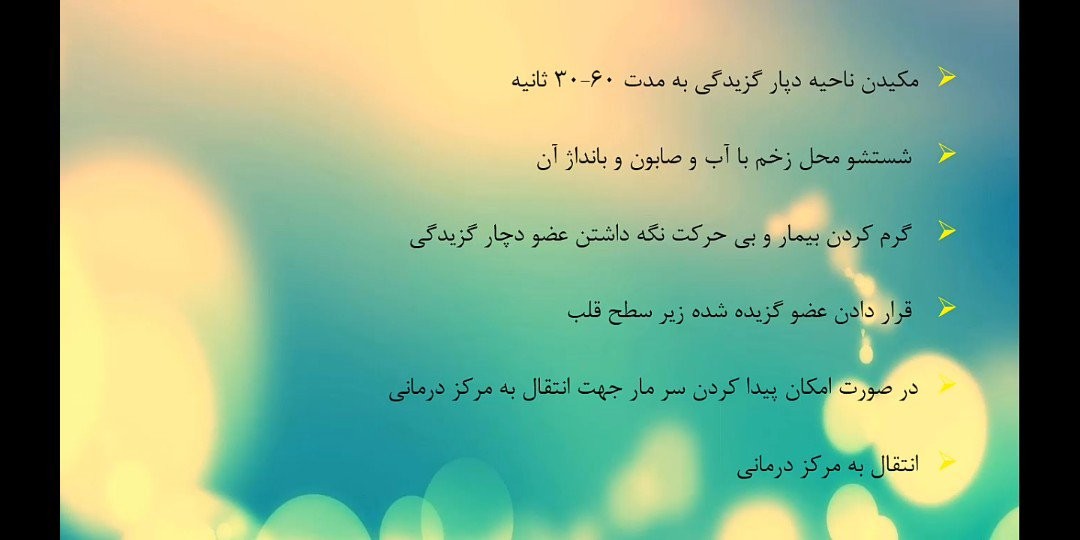 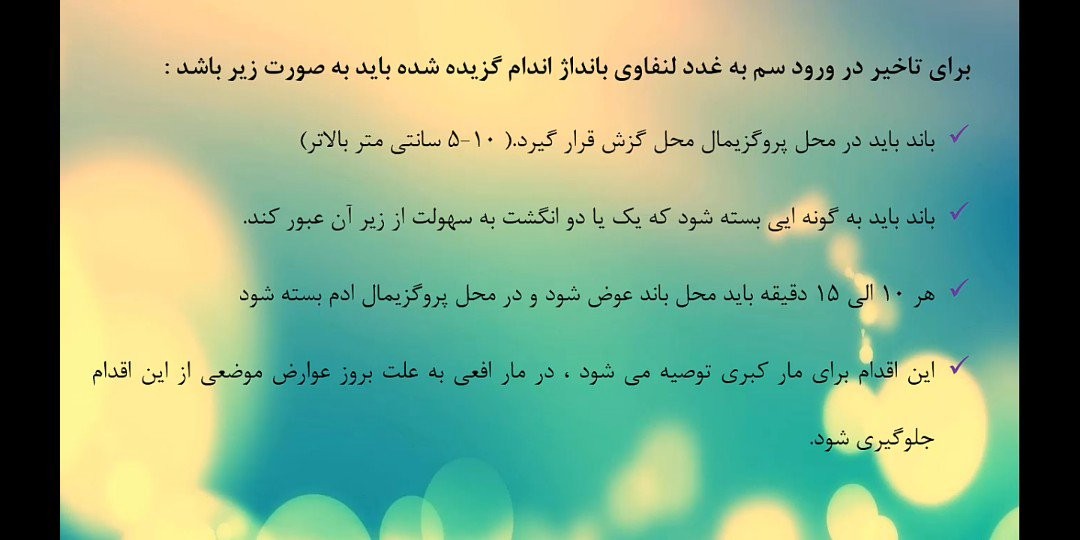 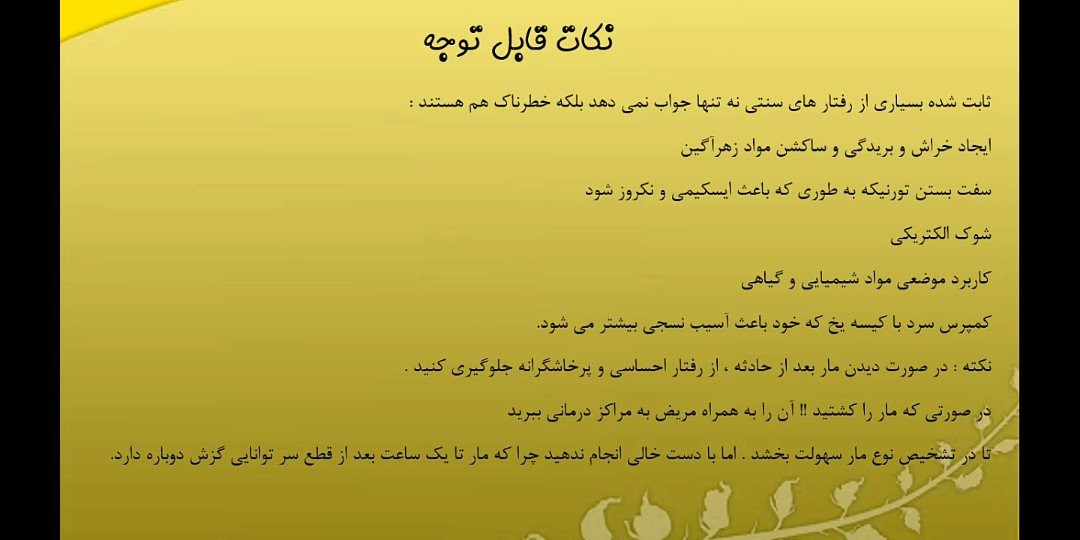 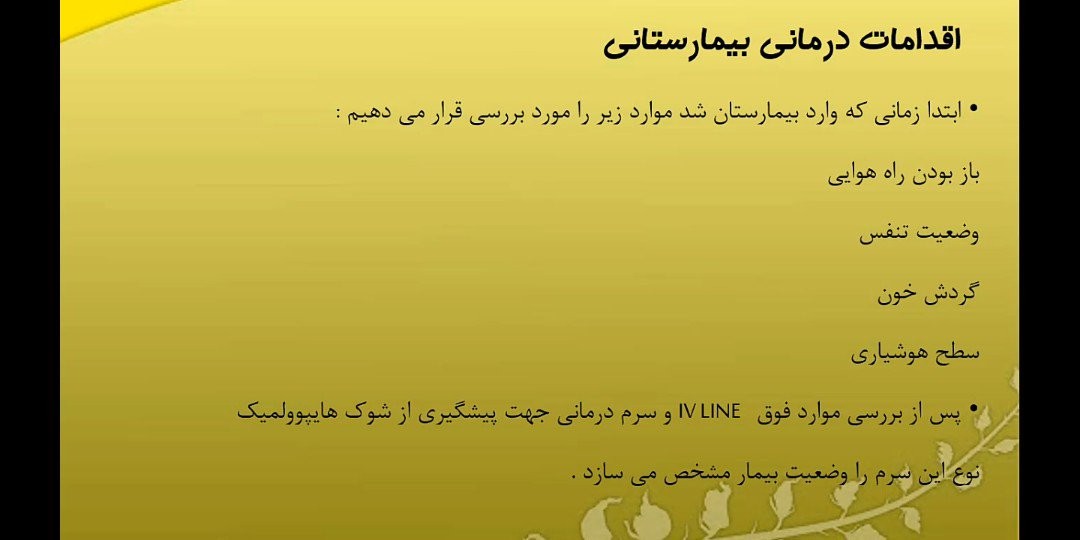 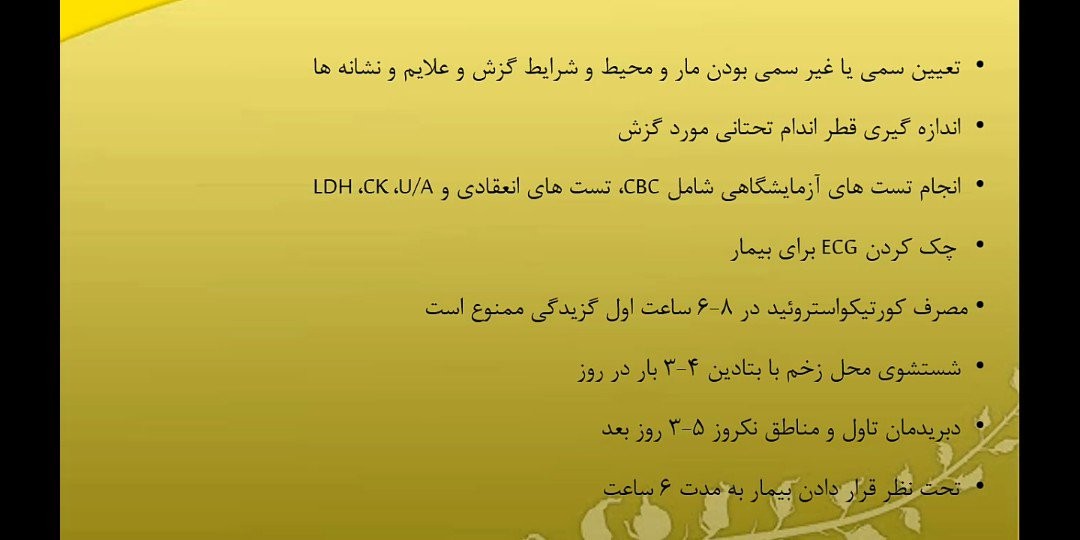 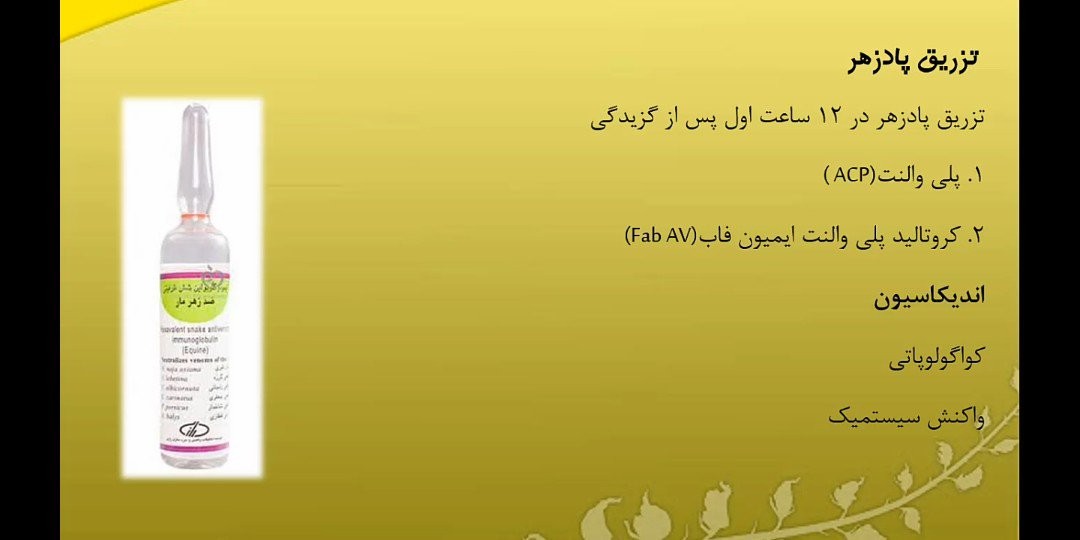 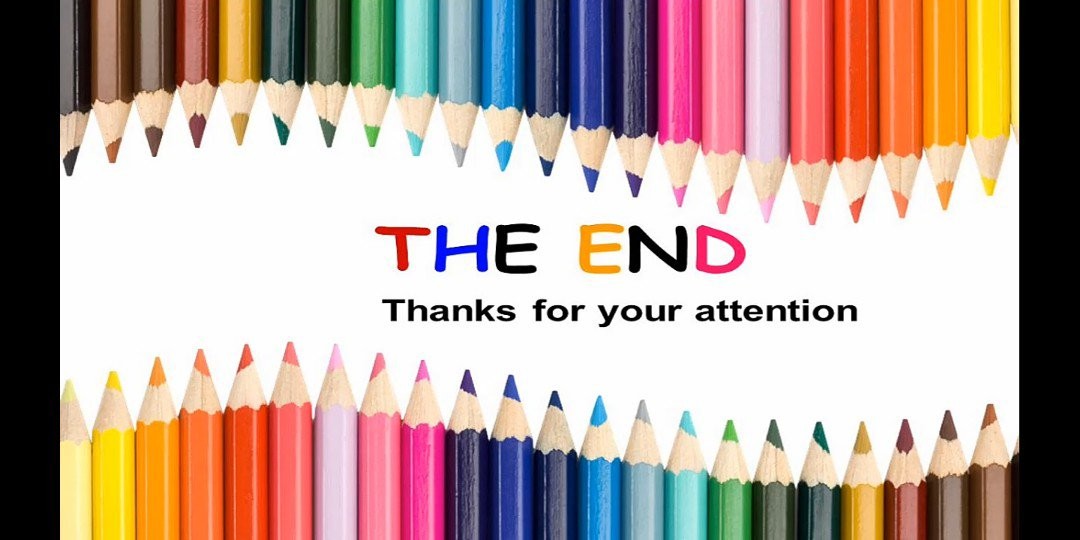